Calculations - Multiplication
YEAR 5 CURRICULUM EVENING
Lesson Outline
Multiplying 4 digits by 1 digit
Multiplying 2 digits by 2 digits (area model)
Multiplying 2 digits by 3 and 4 digits
I do
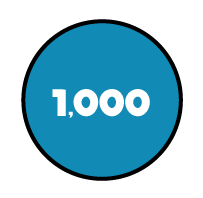 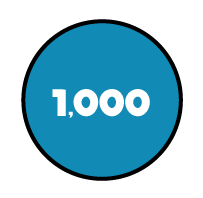 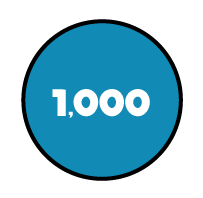 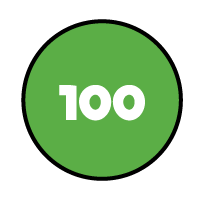 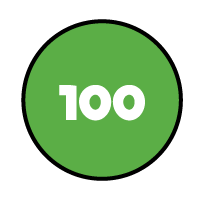 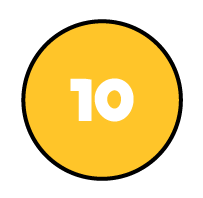 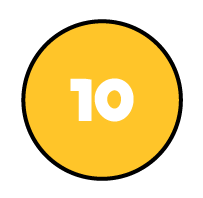 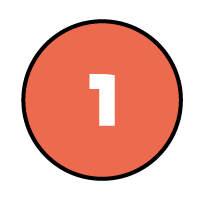 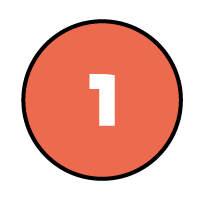 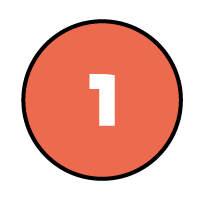 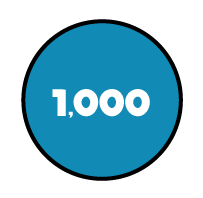 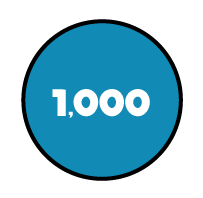 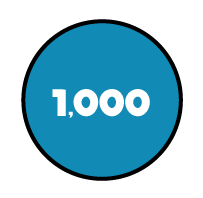 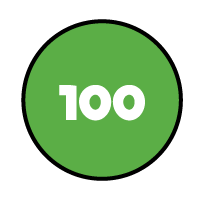 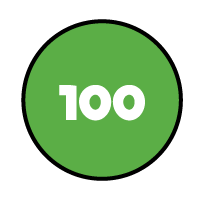 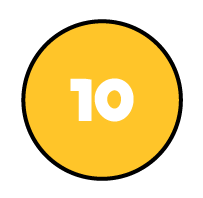 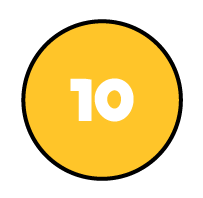 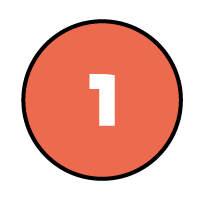 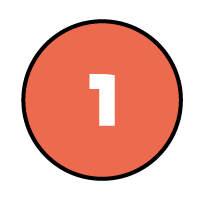 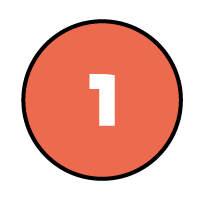 9
6
6
9
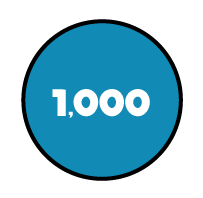 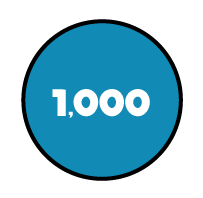 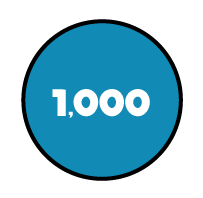 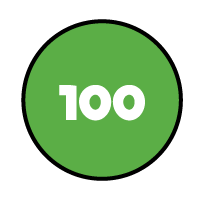 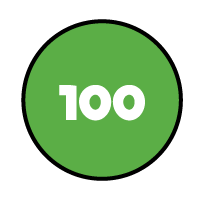 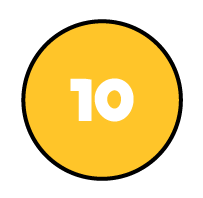 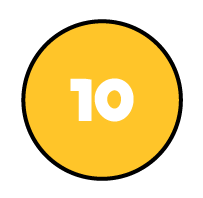 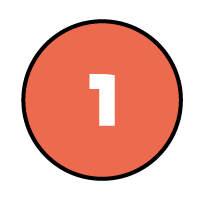 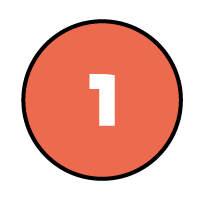 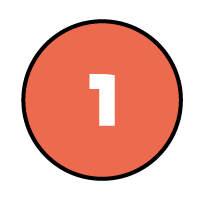 Which column do you start with?
Do you need to make an exchange?
9,669
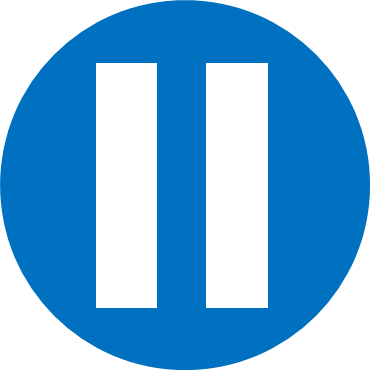 Have a think
[Speaker Notes: I do]
We do
There are 2,114 seats in a theatre. The theatre is fully
booked for 3 shows. How many people attend overall?
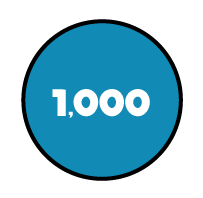 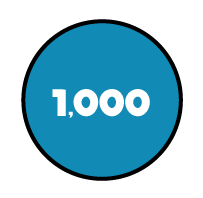 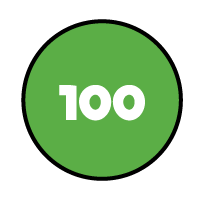 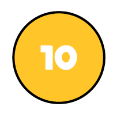 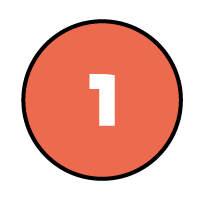 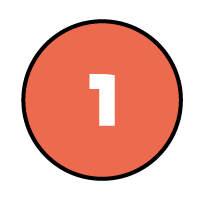 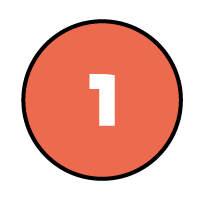 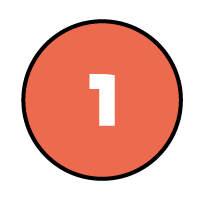 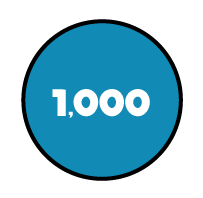 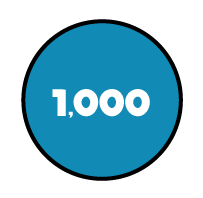 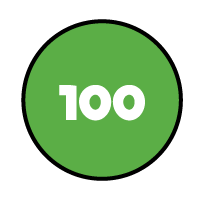 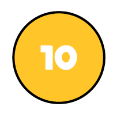 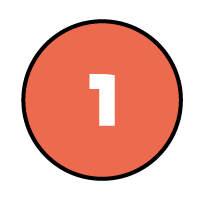 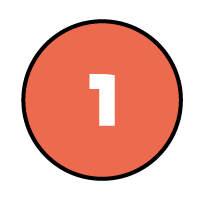 6
3
4
2
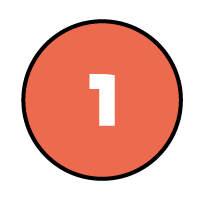 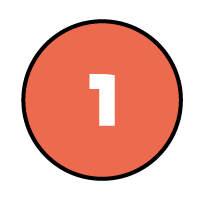 1
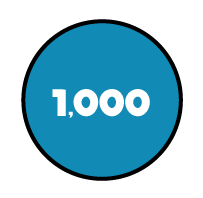 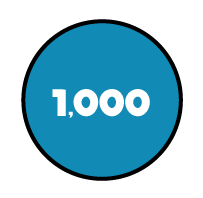 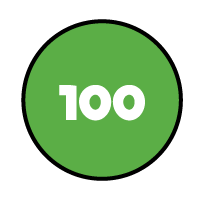 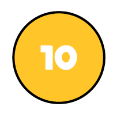 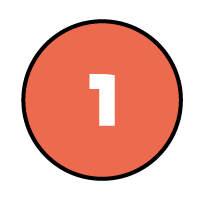 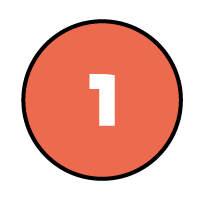 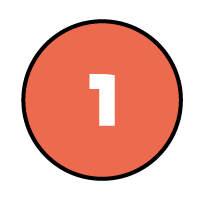 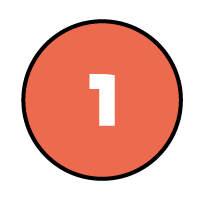 Do you need to make an exchange?
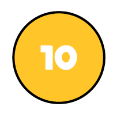 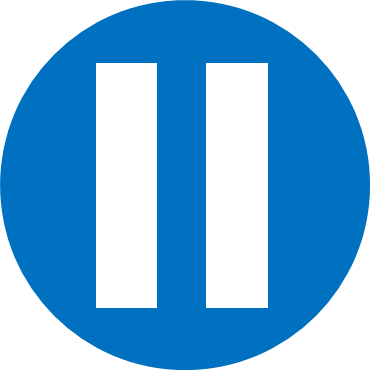 Have a think
6,342 people attend.
[Speaker Notes: We do- children complete in pairs on grids with P/V counters]
You do
Application
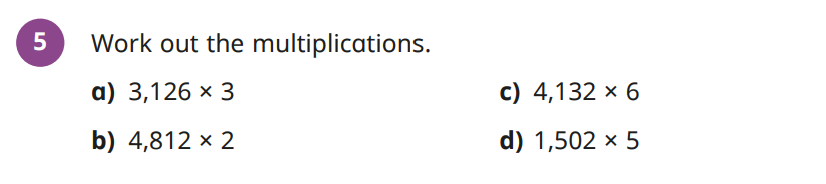 Area Model
Column Method
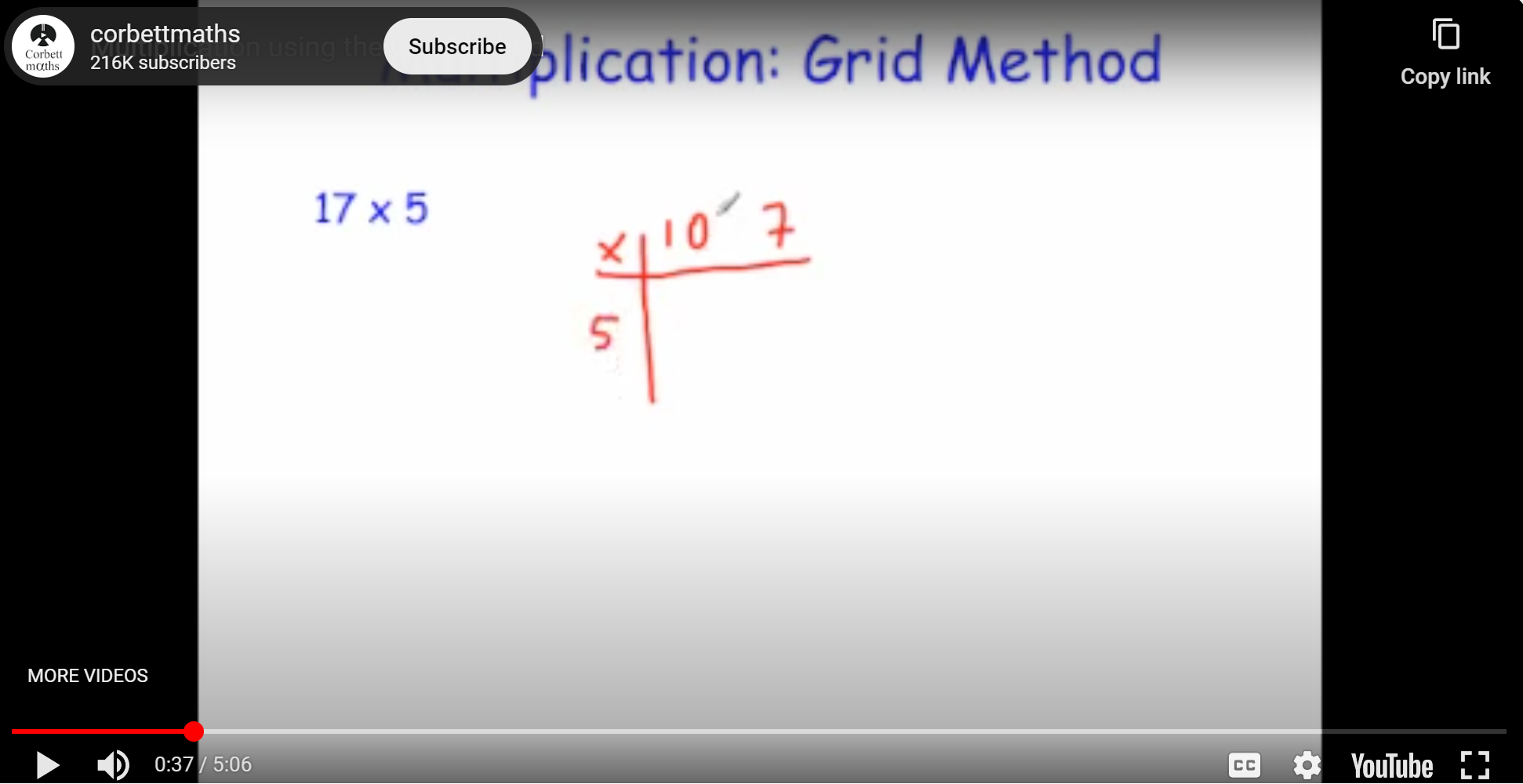 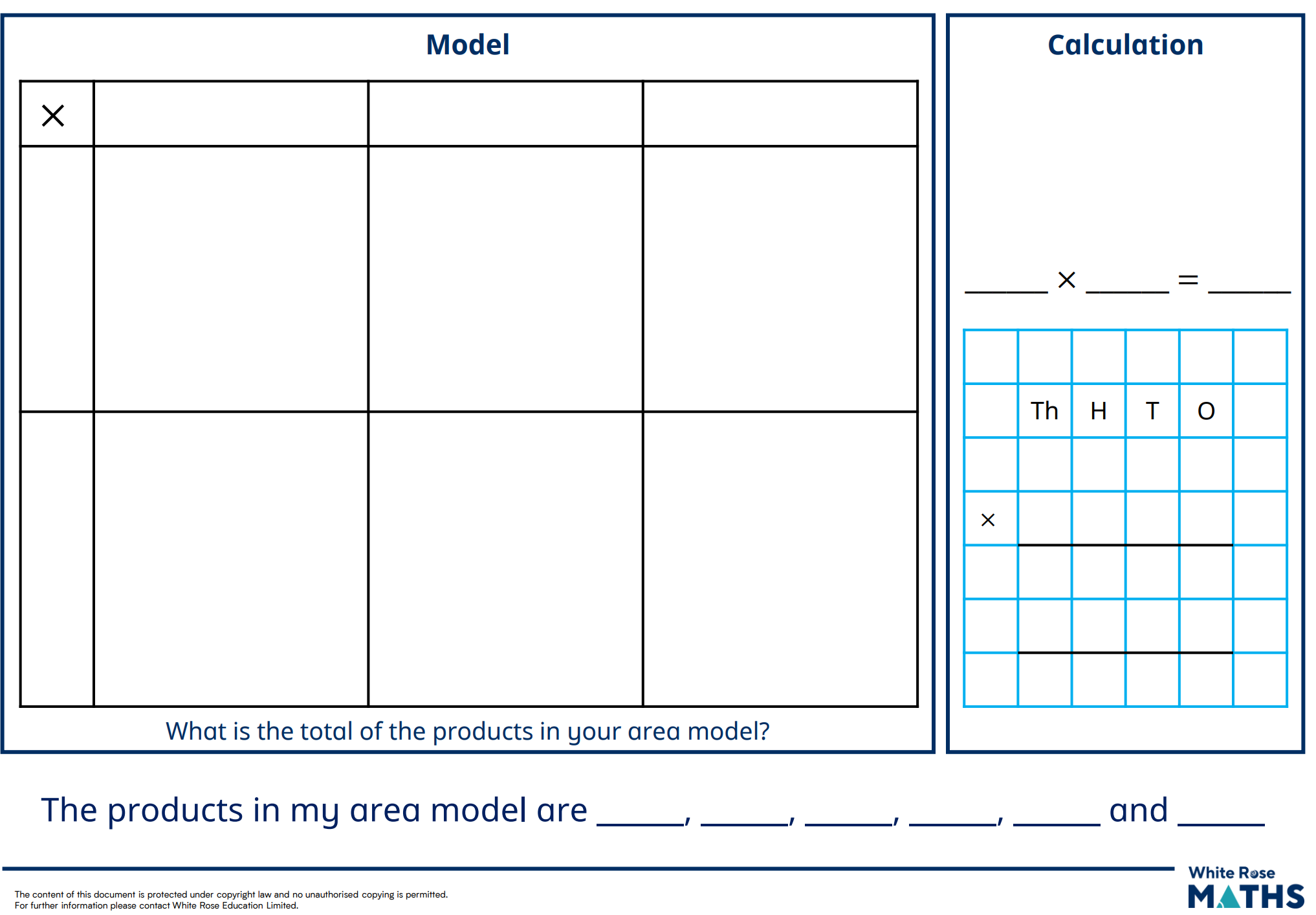 Formal Methods
Multiplying
Dividing
2
8
2
9
1
Why is there a 0 in the ones column when multiplying by 20?
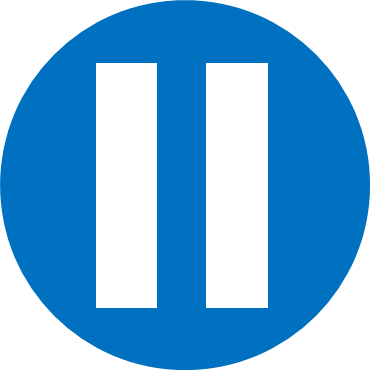 Have a think
3
3
9
6
2
3
9
6
2
6
4
0
3
6
3
0
1
1
Reasoning
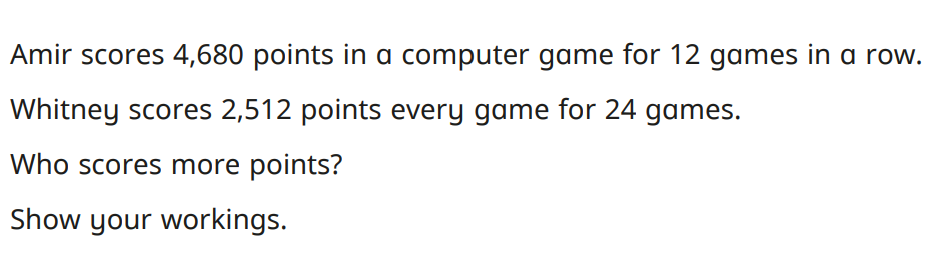 Check out these resources:
Century
Purple Mash
TTRS
Corbett Maths
THANK YOU!